Comitê de TI Brasil
Regional Piracicaba
Gestão Mobile – Marcos A. Sartori
14 de julho de 2016 - EEP
AgradecimentosEmpresas apoiadoras
FUMEP / EEP (CPG) – Espaço Físico
Ecliente – Site
Flysolution – M.O. na organização
WRPD – Coffee
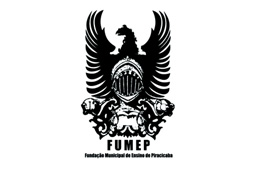 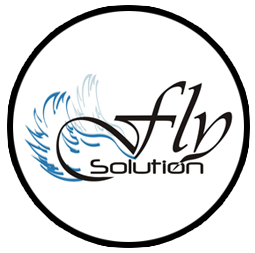 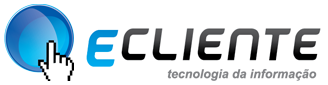 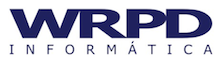 Agenda
19:30 horas – 20:00 horas
	Recepção – Coffee

20:00 horas – 20:45 horas 
	Apresentação Gerenciamento Mobile – Resultados da Pesquisa – 
	Comitê de TI Piracicaba – Marcos Sartori

20:45 horas – 21:30 horas
	Discussão do Tema;
Motivações para realização da pesquisa
Proposta de tema feita por Marcos Sartori – Ananda Metais;

Percepção do interesse gestores do grupo em relação ao tema durante nossa ultima reunião;

Necessidade de redução de custos;

Dificuldade no estabelecimento e cumprimento de políticas corporativas de uso de telefonia móvel;

Benchmarking entre as Empresas representadas no Comitê de TI.
Empresas Participantes
Obrigado a todos pela 
participação na Pesquisa!
Total de Respostas: 18
Respostas abaixo de 10% da média foram desprezadas(4 Empresas abaixo de 4,5 linhas)
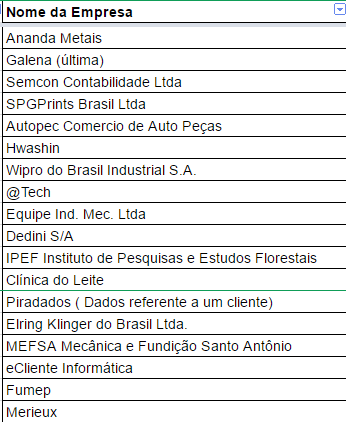 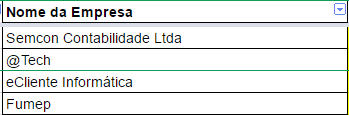 Número de respostas consideradas: 14
Resumo Geral de Resultado:
Universo: Total de participantes do grupo:
32 Empresas do Comitê de TI

Amostra: Repostas recebidas:
18 Empresas

Média da Quantidade de Linhas de Celulares:
45,4 Linhas

Critério de seleção de Amostra: Qtde Cels > 10%  da Média:
Respostas aceitas: 14 Empresas
Respostas não consideradas: 4 Empresa (<10% da Média das Linhas)
Perguntas e Respostas
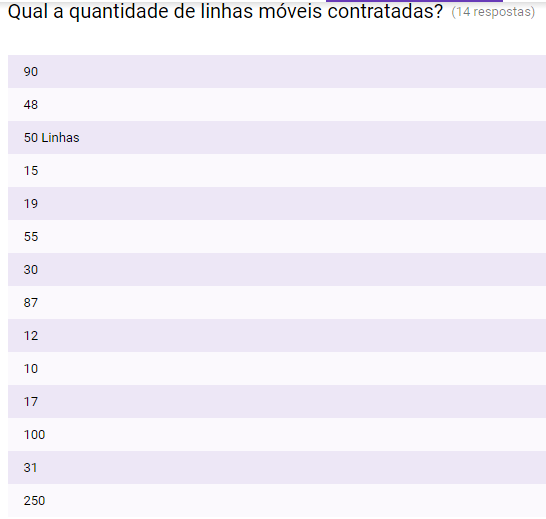 Comentários:
Perguntas e Respostas
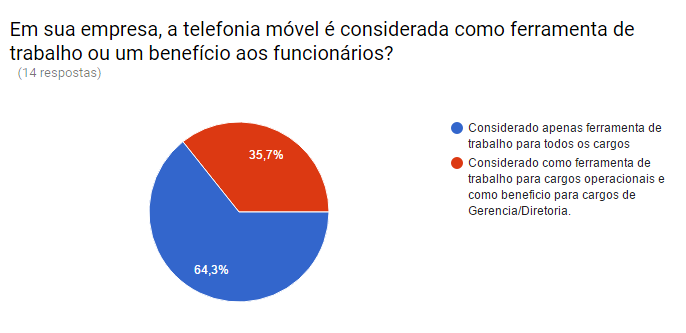 Comentários:
Perguntas e Respostas
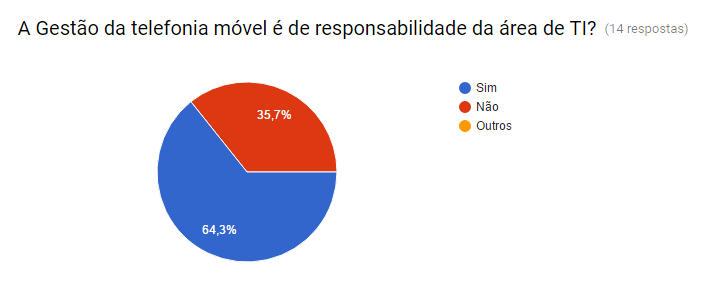 Comentários:
Perguntas e Respostas
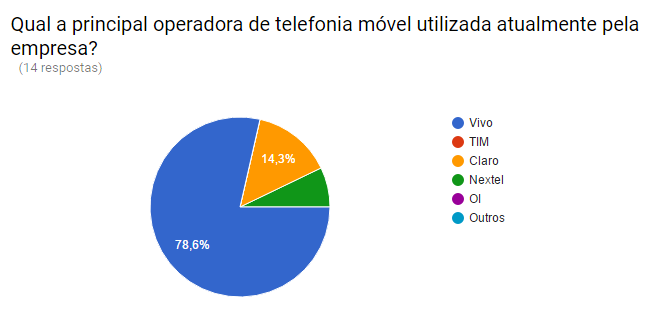 Comentários:
Perguntas e Respostas
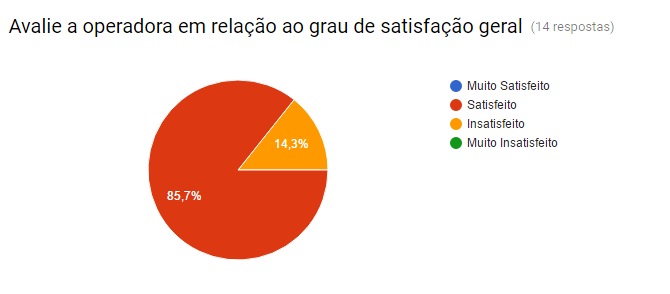 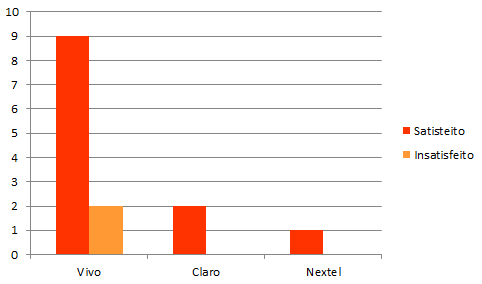 Comentários:
Perguntas e Respostas
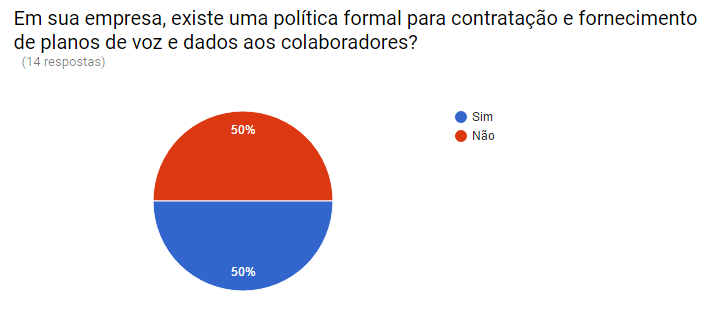 Comentários:
Perguntas e Respostas
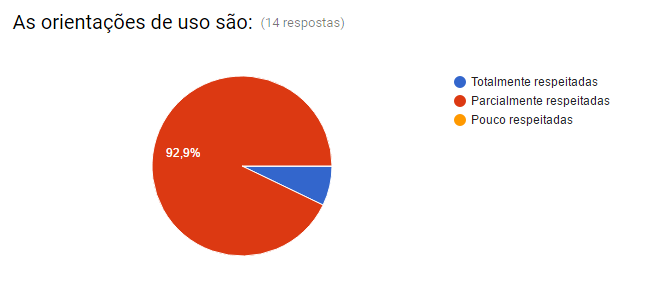 Comentários:
Perguntas e Respostas
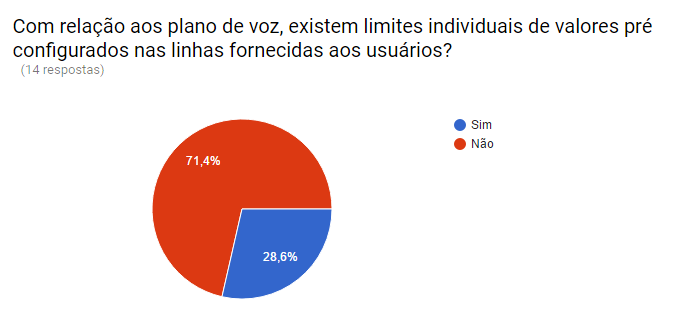 Comentários:
Perguntas e Respostas
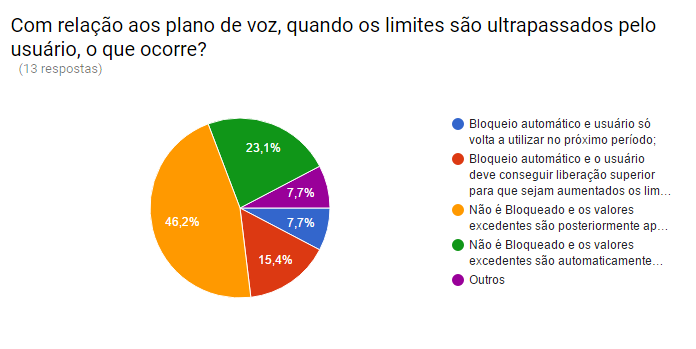 Bloqueio automático e usuário só volta a utilizar no próximo período;

Bloqueio automático e o usuário deve conseguir liberação superior para que sejam aumentados os limites;

Não é Bloqueado e os valores excedentes são posteriormente apurados e enviados a gestão para decidir o que fazer;

Não é Bloqueado e os valores excedentes são automaticamente descontados do usuário;

Outros;
Comentários:
Perguntas e Respostas
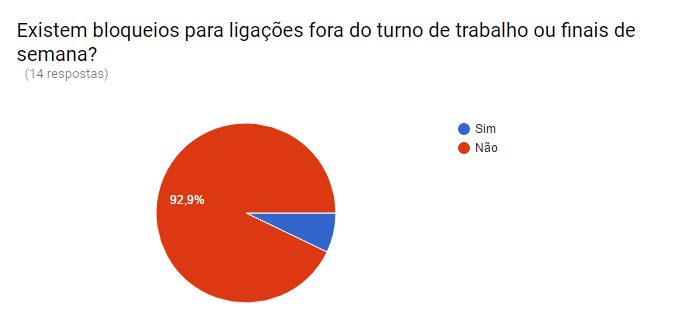 Comentários:
Resumo – Limites do Planos e Cargos
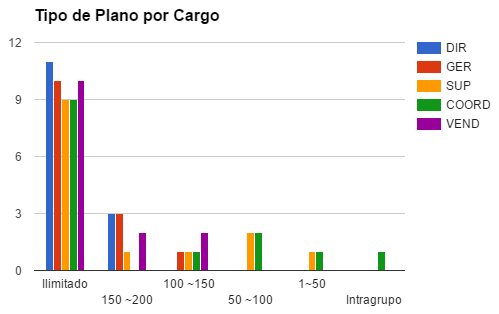 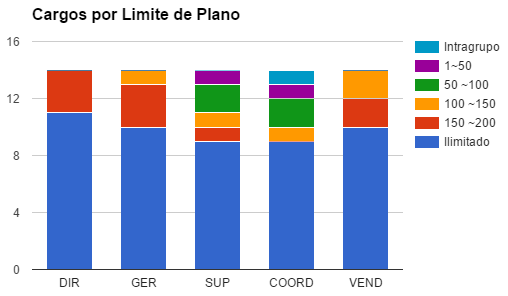 Perguntas e Respostas
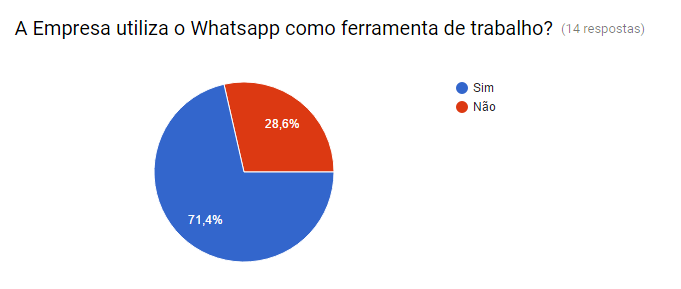 Comentários:
Perguntas e Respostas
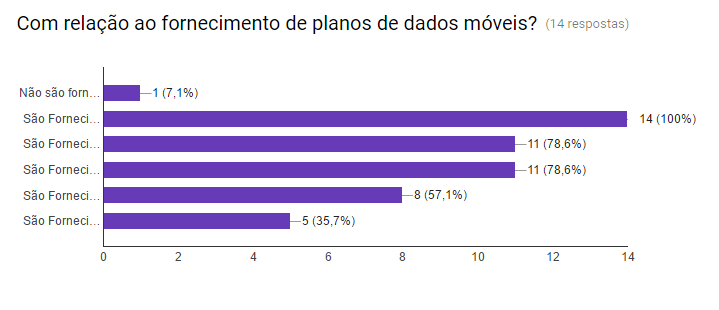 Não são disponibilizados

Disponível para Diretoria

Disponível para Gerencia

Disponível para Supervisão

Disponível para Coordenação

Disponível para Vendedores
Comentários:
Perguntas e Respostas
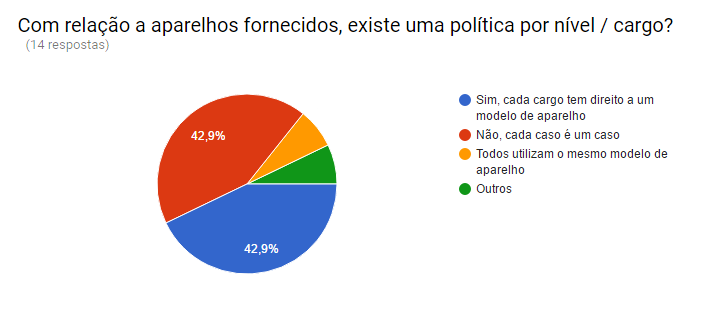 Comentários:
Perguntas e Respostas
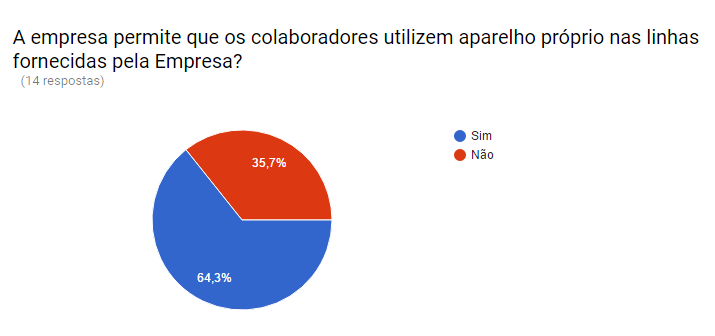 Comentários:
Perguntas e Respostas
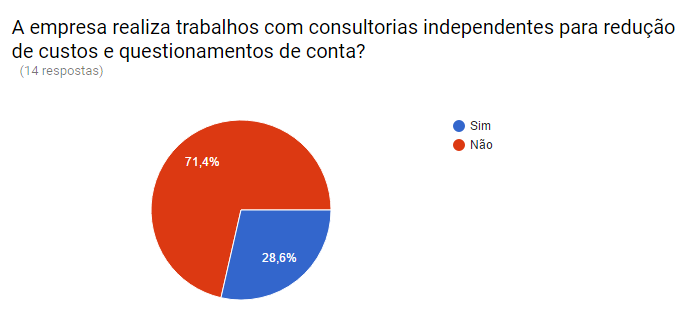 Comentários:
Estudo de Caso: Empresa X após consultoriaQtde de Linhas e Utilização de Dados
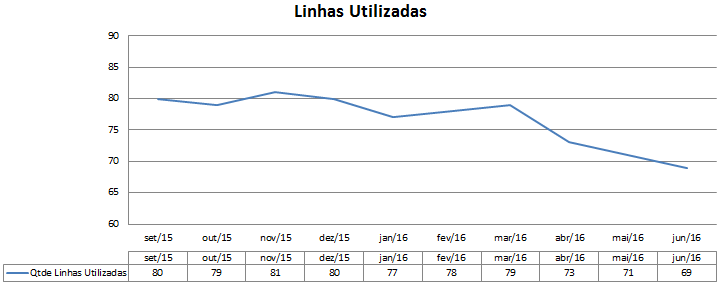 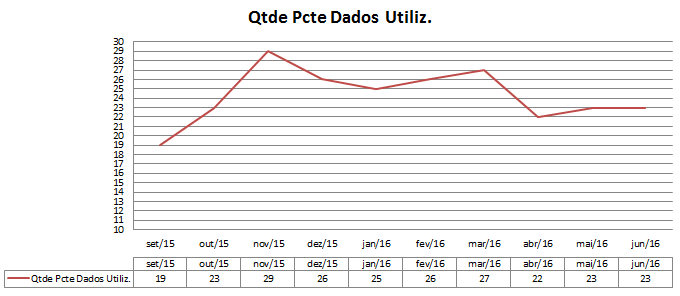 Estudo de Caso: Empresa X após consultoriaConsumo Local e Longa Distância
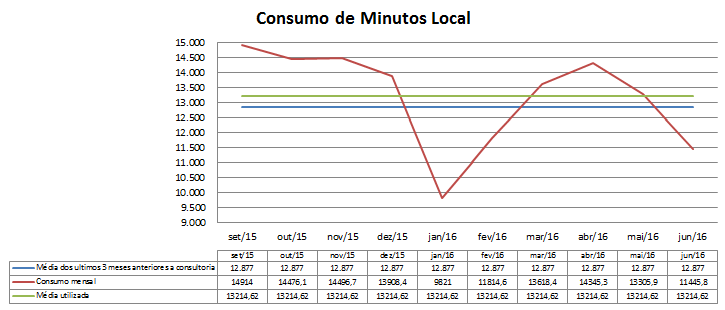 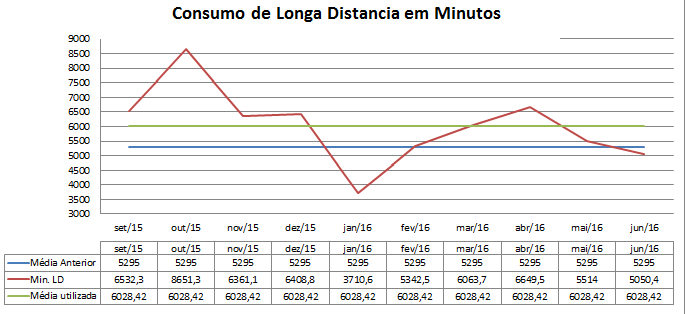 Estudo de Caso: Empresa X após consultoriaValor médio: Previsto X Real
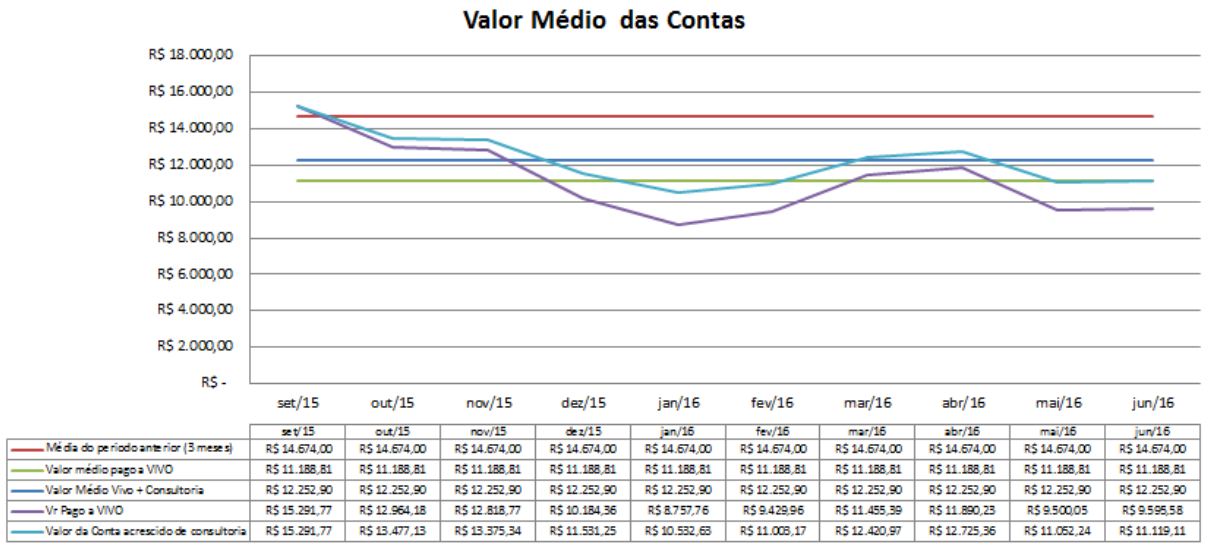 Dúvidas ou sugestões:
Dúvidas ou Sugestões:





									Obrigado!!!